BTS SIO Formation académique 2019-2020 CEJM
Académie de Bordeaux :
Mardi 23 et mercredi 24 juin 2020
1
Les objectifs de la formation : Déroulement prévisionnel
Durée 4 h
Objectif :
Pointer des tendances d’évolution de l’environnement économique, juridique et managérial en lien avec les contenus des enseignements du Thème 4 du cours de CEJM
Acculturation pour les professeurs d’informatique de SIO
Spécificités du CEJM pour l’informatique et du CEJMA
Modalités :
Droit : 	
1/ Lancement : projection vidéo(s)
2/ Sondages
3/ Projection Power Point des liens pour les ressources utilisables pour chaque question
Management :
4/ Projection Power Point d’un diaporama disponible sur M@gistère
2
Les objectifs du CEJM
L'enseignement de culture économique, juridique et managériale vise à permettre au titulaire du BTS de : 
disposer d'une culture économique, juridique et managériale nécessaire à la compréhension des enjeux et des défis auxquels doivent répondre les entreprises ; 
s'approprier le cadre économique, juridique et managérial de son activité professionnelle ; 
mobiliser les compétences économiques, juridiques et managériales nécessaires à la réalisation des objectifs et des activités de l'entreprise ; 
 intégrer les dimensions économique, juridique et managériale des compétences professionnelles liées à la spécialité de BTS ; 
communiquer avec différentes parties prenantes de l'entreprise. 
Les six thèmes proposés sont structurés par l'étude de questions clés, chacune étant associée de façon privilégiée à un champ disciplinaire donné, à des compétences ciblées. 
Cette présentation favorise la complémentarité des regards disciplinaires et la formulation de réponses aux questions auxquelles l'entreprise est confrontée en mobilisant les savoirs et méthodologies spécifiques à chaque discipline. 
Cet enseignement prend appui sur des situations professionnelles contextualisées, rencontrées y compris dans de petites et moyennes entreprises, et sur des ressources documentaires de nature économique (tableaux statistiques, articles de nature économique…), juridique (contrats, textes législatifs ou réglementaires, décisions de justice, …) et managériale (études de situations concrètes d'entreprises, articles relatifs à des entreprises, …) 
Le programme de culture économique, juridique et managériale est conçu de manière à favoriser de nombreuses transversalités avec les enseignements professionnels.
3
« Comment protéger nos données »
https://www.france24.com/fr/éco-tech/20200619-data-sur-ordonnance-comment-protéger-nos-données-de-santé
4
Q1 : Le programme de CEJM comprend t-il un thème intitulé « L’impact du numérique sur la vie de l’entreprise ? »
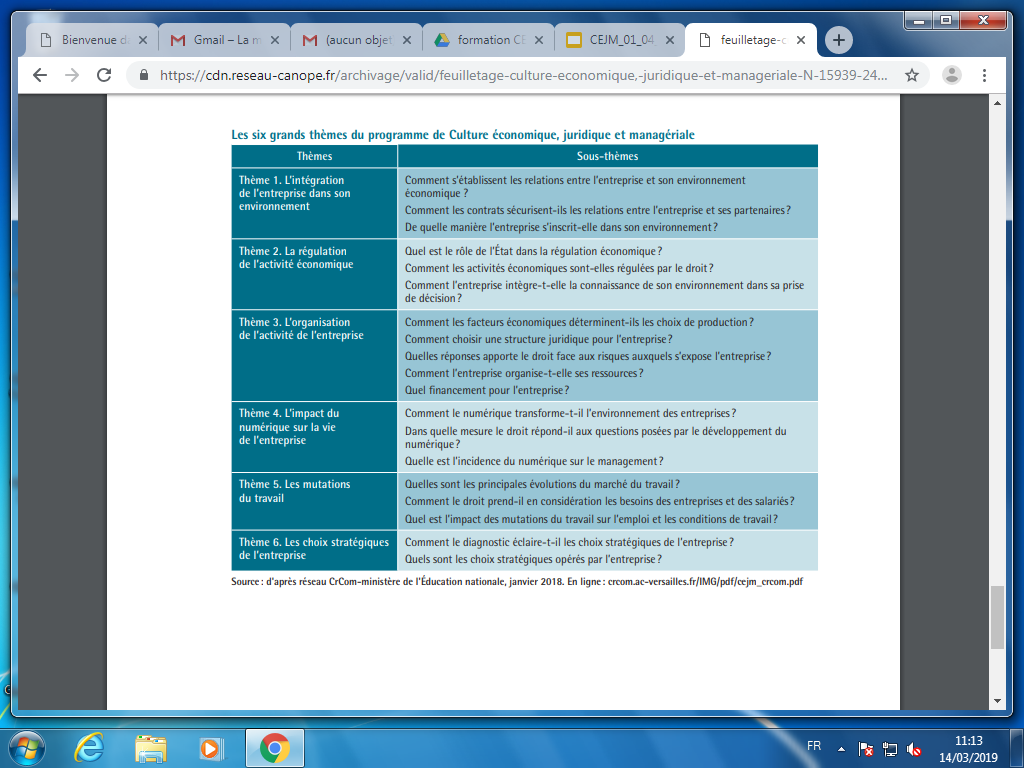 5
Q.5 : Une base de données peut être protégée par le droit d’auteur, la protection sui generis du producteur, par l’obtention d’une licence notamment CC
Définition d’une base de données : Art L.112-3 CPI
La protection par le droit d’auteur et le droit sui generis : https://www.efl.fr/actualites/social/details.html?ref=ui-0ca42180-0f78-462d-8590-acb9f9b29e51
La protection par l’obtention d’une licence, notamment CC: https://www.bensussan.fr/pages/les-licences-de-bases-de-donnees/
https://www.legalstart.fr/fiches-pratiques/proteger-une-creation/Creative-Commons/
Le domaine de la protection par les brevets : https://www.inpi.fr/fr/comprendre-la-propriete-intellectuelle/le-brevet/ce-qui-est-brevetable-ou-pas
6
Q.6 : La voix, une plaque d’immatriculation, une adresse IP, sont des données personnelles
Définition d’une donnée personnelle: Une « donnée personnelle » est « toute information se rapportant à une personne physique identifiée ou identifiable ». 
Définition d’un traitement de données personnelles : opération, ou ensemble d’opérations, portant sur des données personnelles, quel que soit le procédé utilisé (collecte, enregistrement, organisation, conservation, adaptation, modification, extraction, consultation, utilisation, communication par transmission-diffusion ou toute autre forme de mise à disposition, rapprochement),
https://www.cnil.fr/sites/default/files/atoms/files/bpi-cnil-guide-rgpd-tpe-pme.pdf
7
Q.7 : Obligations de l’entreprise en cas de traitement de données personnelles
Les quatre étapes indispensables au respect de la nouvelle règlementation générale de la protection des données
Recenser les fichiers – modèle de registre d’activité : https://www.cnil.fr/sites/default/files/atoms/files/registre_rgpd_basique.pdf
Faire le tri dans les données – le traitement spécifique des données sensibles :  https://www.cnil.fr/sites/default/files/atoms/files/liste-traitements-avec-aipd-requise-v2.pdf 
https://www.cnil.fr/fr/ce-quil-faut-savoir-sur-lanalyse-dimpact-relative-la-protection-des-donnees-aipd
Informer les personnes
Sécuriser les données collectées

Exemple de sujets : 
Le cas cirette (CEJM –BTS NDRC) https://crcom.ac-versailles.fr/spip.php?article954
QCM RGPD + Evaluation http://crcf.ac-grenoble.fr/index.php?tg=articles&idx=viewa&topics=128&article=994

Pour aller plus loin (1/2 journée) : https://atelier-rgpd.cnil.fr/
http://ecogestion.ac-besancon.fr/2019/02/14/tillion-medias-table-ronde-sur-les-donnees-personnelles-et-le-rgpd/
https://atelier-rgpd.cnil.fr/ (vidéo 45 mn)
8
Q.8 : L’écrit électronique n’a pas automatiquement la même force probante que l’écrit papier
Précision sur le domaine de la preuve légale (nomenclature articles code civil non MAJ): https://www.documentissime.fr/dossiers-droit-pratique/dossier-145-la-preuve-en-matiere-civile/la-preuve-en-matiere-de-contrats/la-charge-de-la-preuve.html 
Article 1359 Code Civil :
https://www.legifrance.gouv.fr/affichCode.do;jsessionid=4F13CD4F838941454E9ACB7E8CDCA0FC.tplgfr31s_2?idSectionTA=LEGISCTA000032035939&cidTexte=LEGITEXT000006070721&dateTexte=20190320
Article L110-3 Code de Commerce
https://www.legifrance.gouv.fr/affichCodeArticle.do?cidTexte=LEGITEXT000005634379&idArticle=LEGIARTI000006219127&dateTexte=&categorieLien=cid
Conditions de la force probante de l’écrit électronique :
Articles 1363 et suivants Code Civil :
https://www.legifrance.gouv.fr/affichCode.do?idArticle=LEGIARTI000032042476&idSectionTA=LEGISCTA000032037829&cidTexte=LEGITEXT000006070721&dateTexte=20190320
La signature électronique : https://www.dailymotion.com/video/x205qq7 OU https://www.youtube.com/watch?v=GhTZUbp9M-8
Reglement eIDAS
 https://www.ssi.gouv.fr/entreprise/reglementation/confiance-numerique/le-reglement-eidas/#principales-mesures
Rôle des blockchains https://blockchainfrance.net/decouvrir-la-blockchain/c-est-quoi-la-blockchain/
https://www.youtube.com/watch?v=idVK5xG1OKA
https://www.strategie.gouv.fr/sites/strategie.gouv.fr/files/atoms/files/fs-rapport-blockchain-21-juin-2018.pdf
9
Q. 9 : Le contrat de prestation de services informatiques
Définition : un contrat de prestation de services informatiques est la convention par laquelle une personne ou une société s’oblige contre une rémunération à exécuter pour une autre personne ou société, un travail relevant du milieu de l’informatique, sans agir en son nom et de façon indépendante.
Ce type de contrat s’inscrit dans la catégorie des contrats d’entreprise. Les contrats d’entreprise sont dits « pratiques » car ils sont considérés comme une « vente de service », 

Les spécificités des contrats de prestations de services : https://www.droit-technologie.org/contentieux/contentieux-lies-aux-contrats-informatiques/
Les clauses du contrat de prestation de service numérique :
https://www.captaincontrat.com/articles-droit-commercial/contrat-de-prestation-informatique
10
Q.10 La valeur créée par le Système d’Information de l’entreprise (SI)
La transformation numérique des organisations est source de valeur ajoutée :   
- gains de productivité en interne (communication plus efficace, processus optimisés,
- tâches à faible valeur ajoutée sous-traitées (pgi), 
- amélioration la relation client (fidélisation CRM) et fournisseur
Le numérique modifie aussi l’organisation du travail (plateforme de travail collaboratif, objets connectés), rend le Sl plus flexible (PGI, cloud)

https://www.canal-u.tv/video/eduscol/jnm2018_atelier_9_transformation_numerique_des_organisations_comment_conduire_le_changement.46415
https://www.hbrfrance.fr/chroniques-experts/2014/11/5243-comment-la-transformation-du-systeme-dinformation-impacte-lorganisation/
    https://www.magazine-decideurs.com/news/ameliorer-les-processus-internes  
http://www.touteconomie.org/index.php?arc=bv2&mot=117
https://www.scalair.fr/blog/automatisation-concerne-toutes-les-entreprises
11
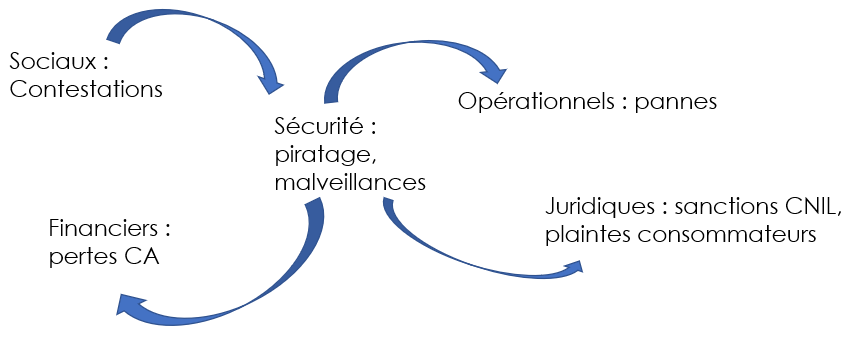 Q.11 : Les différents risques 
posés par le SI
https://www.francetvinfo.fr/internet/securite-sur-internet/cyberattaques/piratage-informatique-un-fleau-qui-frappe-les-pme_2393296.html
https://www.lesechos.fr/05/10/2016/LesEchos/22291-148-ECH_sept-risques-capitaux-qui-planent-sur-votre-systeme-d-information.htm
 https://www.ssi.gouv.fr/entreprise/principales-menaces/
https://www.lemondeinformatique.fr/actualites/lire-5-pratiques-pour-securiser-la-communication-des-objets-connectes-65439.html
http://img1.lemondeinformatique.fr/fichiers/dossier/dsi-maitrisez-les-risques-juridiques.pdf
https://www.capital.fr/entreprises-marches/le-producteur-daluminium-norsk-hydro-victime-dune-cyberattaque-1332056
12
13